MNO-OB Sustainability Call
June 14, 2021
12:30pm – 1:30pm
Call Overview
Introductions
Face-to-Face Recap
Housekeeping Items
MNO-OB Finishing Strong and Preparing for  Sustainability
MNO-OB Learning Other Teams Plans for Sustainability
ILPQC Face to Face Recap
Share your thoughts and comments about the meeting!
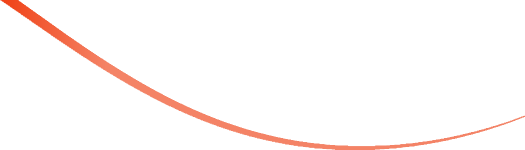 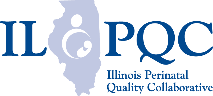 To obtain your AMA PRA Category 1 Credits™ certificate
www.cme.northwestern.edu
*NOTE* Credits must be claimed by June 30th, 2021
Email to follow at the conclusion of the OB meeting
In order to obtain your AMA PRA Category 1 Credit(s)™, at the completion of this activity please follow these steps:

Sign in to Northwestern University Feinberg School of Medicine’s Office of CME website: www.cme.northwestern.edu
using the email and password used to register for this activity.

After logging into Cloud CME, go to My CME and click on Evaluations & Certificates. You will see the activity ILPQC OB  & Neonatal Face-to-Face Meeting listed. Click on "Complete Evaluation.

Once you complete the evaluation form, your certificate will auto-generate. Please print a copy for your records. A copy  of your credits will be saved on your transcript that can be found under “My CME” then click “Transcript.”

For additional questions or assistance, please email cme@northwestern.edu
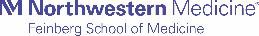 Illinois Perinatal Quality Collaborative
4
Face-to-Face Debrief
Please share your  comments/feedback about  the Face-to-Face!
ILPQC Virtual Face-to-Face Recap
o By the numbers:
503 providers, nurses, allied health professionals, public health  professionals and more attended the online meeting- record  attendance!

3 national speakers participated in the conference speaking to  topics including Birth Equity, Illinois Maternal Mortality,  Patient/Family Advisors Strategies, and other state perinatal quality  collaborative work.

37 ILPQC hospital teams submitted storyboards

64 ILPQC hospital teams won PVB Outstanding Launch Award

4 ILPQC hospital teams achieved the MNO-OB QI Award of Excellence  in Optimal OUD Care (in addition to 11 teams who have already received the QI Excellence Award)
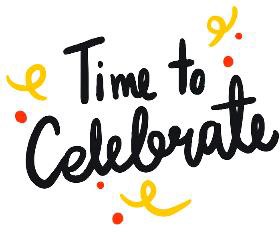 5
Post Face-to-Face Information
ILPQC will have recordings Face-to-Face Meeting available by the end of  June
Linked here: https://ilpqc.org/ilpqc-2021-virtual-ob-face-to-face/
Password: OBF2F21

Please complete evaluation to receive CMEs credit, if you attended the  conference and still interested
Linked Here: www.cme.northwestern.edu

Storyboards are still available on the conference webpage as well
Linked here: https://ilpqc.org/ilpqc-2021-virtual-ob-face-to-face/
6
Post Conference Feedback
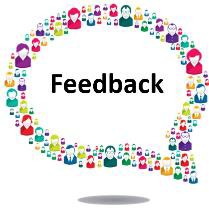 We want to hear from you!

Please come off mute and share your thoughts on the following:
What was your favorite part of the Face-to-Face?

What feedback do you have on the general flow and additions made to  the OB Face-to-Face

Would you make any changes to the Face-to-Face?	If so, please share  ideas.
7
Mothers and Newborns affected by Opioids  (MNO-OB)
Strategies to sustain optimal OUD care in 2021
MNO-OB Excellence Award Criteria for Optimal OUD Care
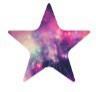 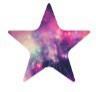 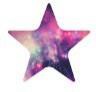 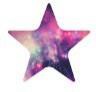 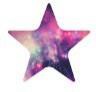 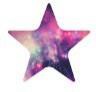 MNO-OB QI Excellence Awards for  Optimal OUD Care
Previous MNO-OB QI Excellence Award Winners:
Advocate Sherman Hospital
Carle BroMenn Medical Center
Barnes Jewish Hospital
CGH Medical Center
Elmhurst Memorial Hospital
NM Lake Forest Hospital
NSUHS Highland Park Hospital
Palos Hospital
Riverside Medical Center
Saint Anthony Hospital
St. Margaret's Hospital
New MNO-OB QI Excellence  Award Winners
Edward Hospital
OSF St. Elizabeth Medical  Center
Rush-Copley Medical Center
West Suburban Medical  Center
Illinois Perinatal Quality Collaborative
10
MNO-OB Optimal OUD Care  Honorable Mentions
Based on Jan – Mar 2021 data, these teams are very close to  receiving the QI Excellence Award (3 of 4 measures achieved)
Advocate Good Samaritan Hospital
Alton Memorial Hospital
NM McHenry Hospital
Loyola University Medical Center
Northwestern Memorial Hospital
Award winners based on achievement of MNO-OB aims between April – June 2021 will be announced on the September MNO-OB call- make sure to have data submitted by July 31st!
Illinois Perinatal Quality Collaborative
11
The Opioid Epidemic – National Impact
Over 81,000 drug overdose deaths occurred in the United States in  the 12 months ending in May 2020, the highest number of  overdose deaths ever recorded in a 12-month period, according  to recent provisional data from the Centers for Disease Control and  Prevention (CDC).
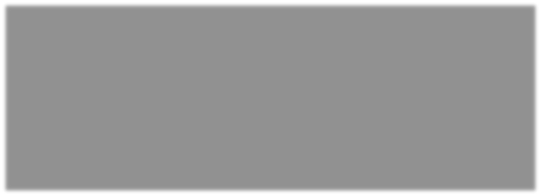 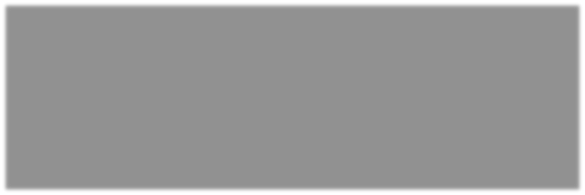 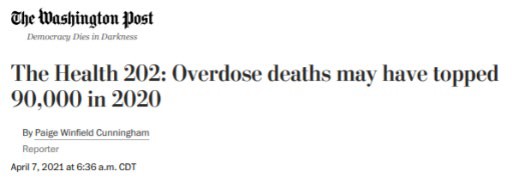 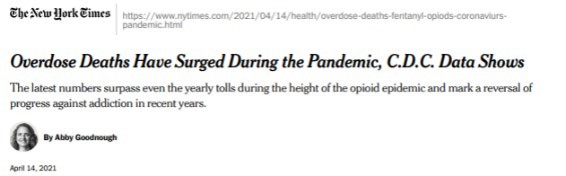 Illinois Perinatal Quality Collaborative
12
The Opioid Epidemic Impact in Illinois
Overdose Counts by ZIP  2019 (IDPH)
There were 2,219 opioid overdose deaths  in 2019, a 3% increase from 2018.
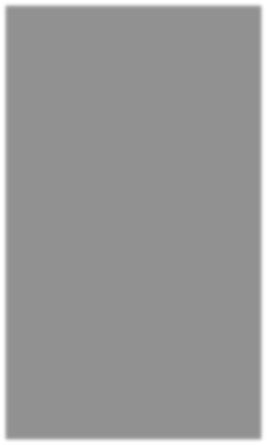 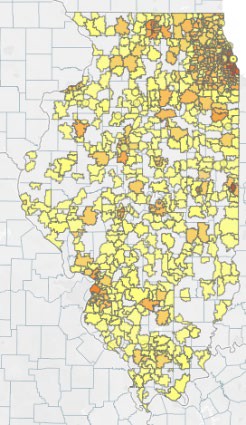 80% of drug overdose deaths in 2019  involved opioids
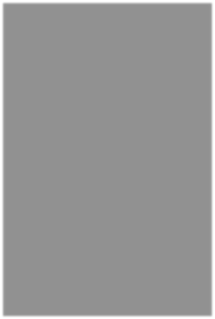 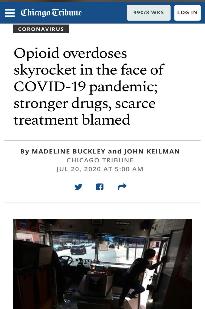 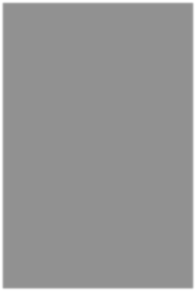 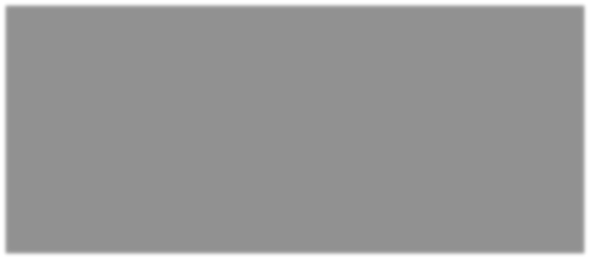 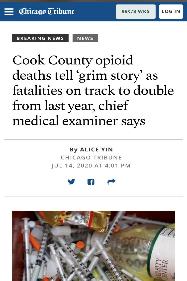 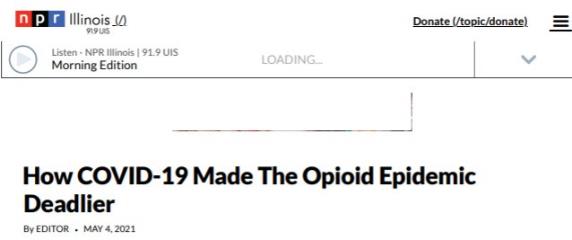 Illinois Perinatal Quality Collaborative
13
Important Definitions
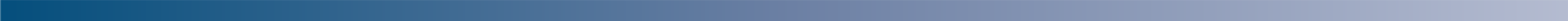 Pregnancy-Associated Deaths: death while pregnant or within  one year of pregnancy from ANY cause

Pregnancy-Related Deaths: death while pregnant or within  one year of pregnancy from a cause related to a pregnancy
Pregnancy complication
Chain of events initiated by pregnancy
Aggravation of underlying condition by physiologic effects of  pregnancy
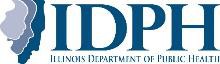 14
Trend in Pregnancy-Associated Mortality
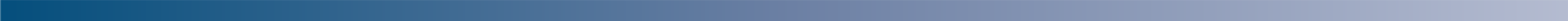 Illinois averaged 75  pregnancy-associated  deaths each year  during 2008-2017
120
100
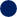 Number of Deaths
103
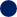 80
92
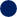 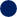 80
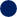 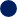 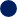 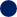 77
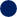 72
60
70	70	70
65
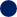 55
40
The highest number  of deaths occurred  during 2017
20
0
2007
2008
2009
2010
2011
2012
2013
2014
2015
2016
2017
2018
Year
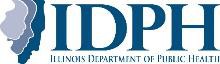 15
Underlying Cause of Death  for Pregnancy-Associated Deaths
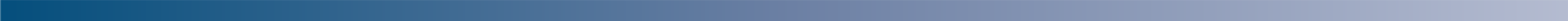 Medical causes combined made up  46% of deaths
Drug overdose 22% of deaths
Homicide 13% of deaths
Suicide 8% of deaths
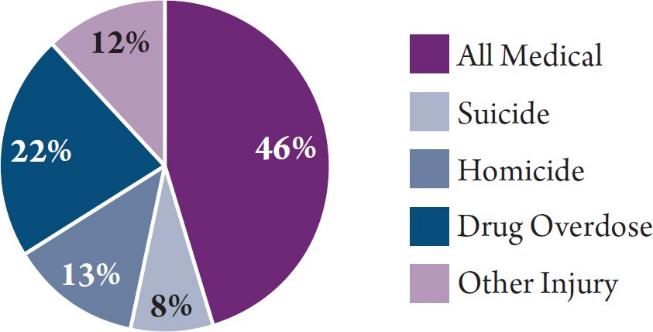 Data Sources: IDPH Death Certificate Data, 2016-2017
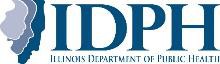 Due to rounding, percentages do not add up to 100%
16
Pregnancy-Related Mortality Ratio  by Race/Ethnicity
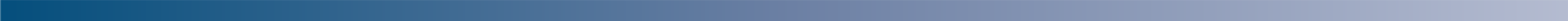 Black women were nearly  three times as likely as White  women to die from a  pregnancy-related cause
In the first report, the Black-  White disparity in pregnancy-  related mortality was wider
The narrowing of the disparity  is due to worsening mortality  among white women, not  improvements for black women
50
PRMR (per 100,000 births)
40
30
20
16
14
10
47
0
Black
Race/Ethnicity
White
Hispanic
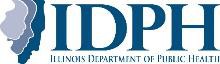 17
Top Four Underlying Causes of  Pregnancy-Related Deaths
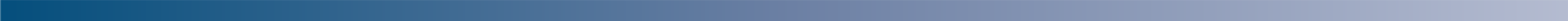 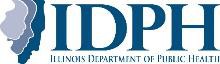 18
Due to rounding, percentages do not add up to 100%
Types of Substances Involved in Drug Overdose  Pregnancy-Associated Deaths
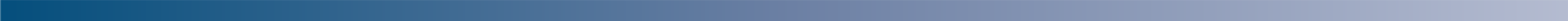 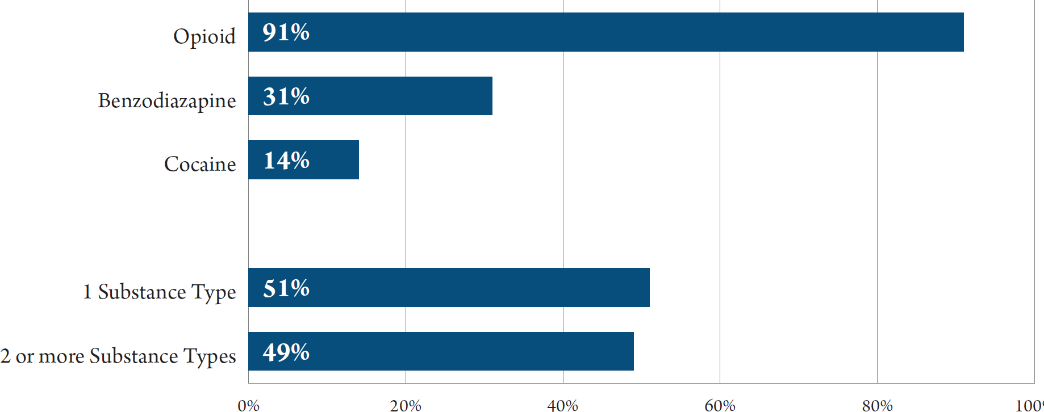 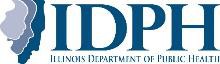 Data Sources: IDPH MMRC-V Data, 2016-2017
19
Maternal deaths due to opioids in IL
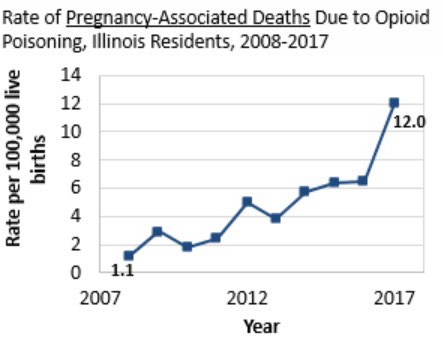 Mental health conditions,  including substance use  disorder, were the leading  cause of pregnancy-related  deaths
IDPH Maternal Morbidity and  Mortality report on 2016-2017  deaths, released April 29, 2021.
Data Source: Illinois death certificates, 2008-2017.
Illinois Perinatal Quality Collaborative
20
Our Goal: Optimal OUD care every time
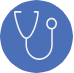 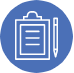 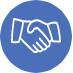 Screen every pregnant  patient for OUD with a  validated screening tool
Assess readiness for  Medication Assisted  Treatment (MAT)
Start MAT and link to  Recovery Treatment  Programs
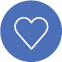 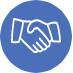 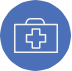 Provide Naloxone (Narcan)  Counseling / prescription and  screen for Hepatitis C
Warm hand-offs for  MAT/recovery services and  close OB follow up
Provide patient education on OUD/NAS  and reduce stigma, promote empathy  across clinical team
Illinois Perinatal Quality Collaborative
21
MNO’s Impact Since 2018:
MAT and Recovery Treatment Services
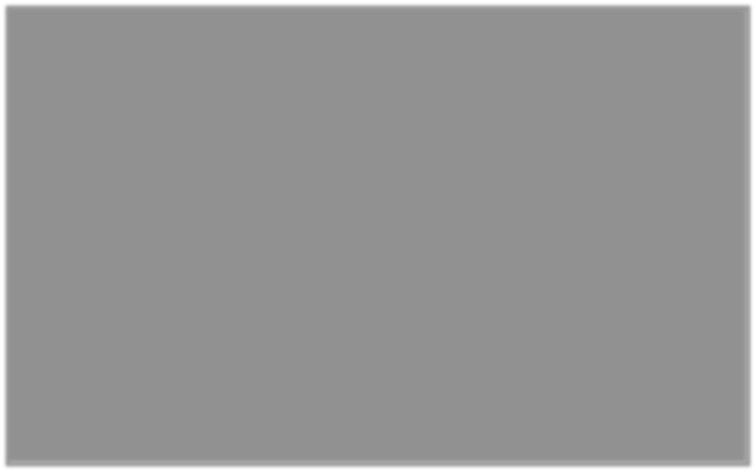 Teams have cared for  over 2,666 pregnant  persons with OUD
MAT
Recovery Treatment
Goal
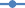 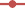 86%
100%

90%
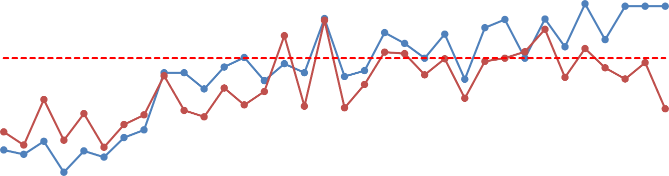 80%

70%
60% 41%
50%

40%

30%

20%

10%

0%
Teams have connected  1,288 pregnant  persons to MAT &  recovery treatment  services across the  initiative
Baseline (2017)
Jul-18  Aug-18  Sep-18  Oct-18  Nov-18  Dec-18  Jan-19  Feb-19  Mar-19  Apr-19  May-19  Jun-19  Jul-19  Aug-19  Sep-19  Oct-19  Nov-19  Dec-19  Jan-20  Feb-20  Mar-20  Apr-20  May-20  Jun-20  Jul-20  Aug-20  Sep-20  Oct-20  Nov-20  Dec-20  Jan-21  Feb-21  Mar-21
Illinois Perinatal Quality Collaborative
22
ILPQC MNO-OB Sustainability Plans
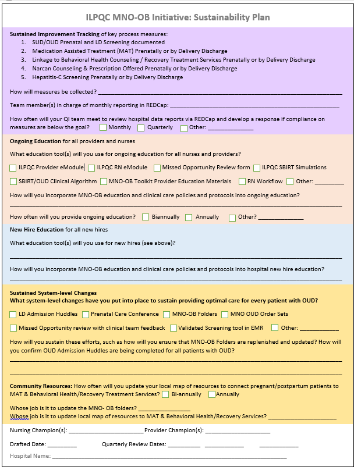 Only 32 (35%) of MNO-OB Teams have submitted a sustainability plan so far
This plan helps capture your QI team’s plan for MNO sustainability 
Please submit to PNAs and ILPQC by June 30th!
ILPQC held a MNO-OB: Completing Your Sustainability Plan workshop on May 5th, you can review the recording here: https://northwestern.zoom.us/rec/share/OVP6GucS-8gzT0hmGoDQFeX_hGwC4ZvXNN3sAJxTWRP_cf13_iJSaWpw0mwN6BZs.jTBuqOTh-kC9y0ok
Illinois Perinatal Quality Collaborative
23
Sustainability Plan Submission Status
U Chicago Network: 6/12 (50%)
Stroger Network: 1/3 (33%)
Northwestern Network: 9/12 (75%)
UIC Network: 2/6 (33%)
Loyola Network: 4/5 (80%)
Rush Network: 4/10 (40%)
Rockford Network: 3/9 (33%)
St. Francis Network: 2/11 (18%)
St. John’s Network: 1/13 (7%)
Cardinal Glennon Network: 6/10 (60%)
Submit by 6/30!
Illinois Perinatal Quality Collaborative
24
MNO’s Impact Since 2018: Screening
Validated Self-Report Screening Tool
Screening Not Documented/Missed Opportunity
Non-Validated Screening Tool  Goal
82%
Teams have sampled over  24,430 charts for  documentation of screening with  a validated screening tool and  achieved and sustained the L&D  goal of >80%
100%
90%
80%
70%
60%
50%
40%
L&D Screening
2%
30%
20%
10%
Validated Self-Report Screening Tool
Non-Validated Screening Tool
0%
Goal
Screening Not Documented/Missed Opportunity
Opportunity: continue to  improve prenatal screening to  identify pregnant persons early  in pregnancy to provide optimal  OUD care. We are almost to our  goal of >50%.
100%
90%
47%
80%
70%
60%
50%
40%
20%	2%
Prenatal Screening
30%
10%

0%
Illinois Perinatal Quality Collaborative
25
MNO’s Impact Since 2018: Narcan
Narcan Counseling
Goal
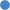 Teams have increased  Narcan counseling  rates from 2% to over  40% across the  initiative!
100%
90%
80%
40%
70%
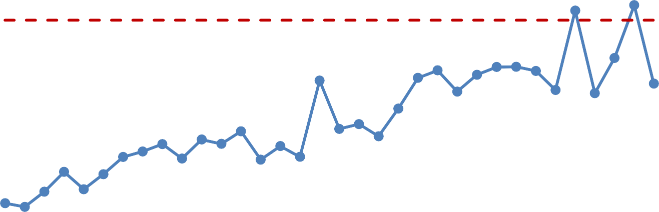 60%
50%
40%
Teams have ensured  534 pregnant persons  receive Narcan  counseling across the  initiative!
30%
2%
20%
10%
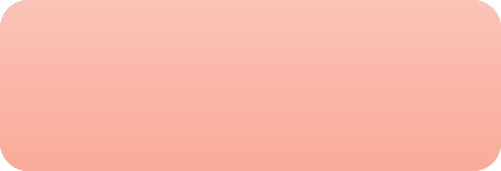 0%
Opportunity: Every month an average of
Baseline (2017)
Jul-18  Aug-18  Sep-18  Oct-18  Nov-18  Dec-18  Jan-19  Feb-19  Mar-19  Apr-19  May-19  Jun-19  Jul-19  Aug-19  Sep-19  Oct-19  Nov-19  Dec-19  Jan-20  Feb-20  Mar-20  Apr-20  May-20  Jun-20  Jul-20  Aug-20  Sep-20  Oct-20  Nov-20  Dec-20  Jan-21  Feb-21  Mar-21
21 pregnant persons with OUD DO NOT  receive Narcan counseling before  delivery discharge.
WE CAN ACHIEVE OUR GOAL of >60%!
Illinois Perinatal Quality Collaborative
26
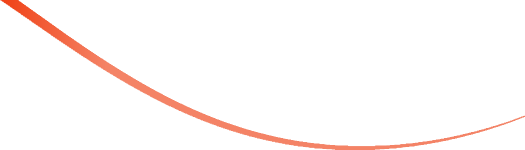 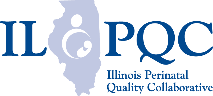 Key Strategies to Achieve
Optimal OUD Care in Sustainability
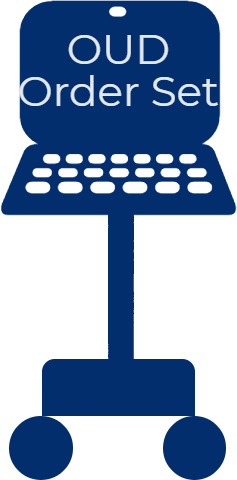 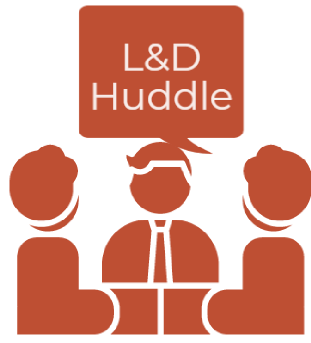 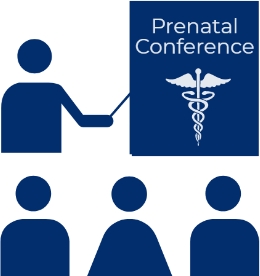 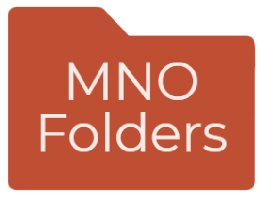 Illinois Perinatal Quality Collaborative
27
Hospital Strategies to  Sustain Optimal OUD Care
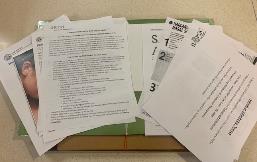 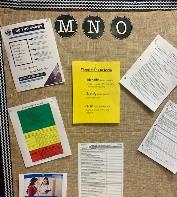 Memorial Hospital Carbondale  SBIRT, Narcan order set, and  community resources
Carle BroMenn  OUD Algorithm,  Checklist, and  Debrief
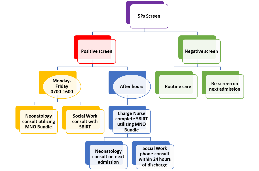 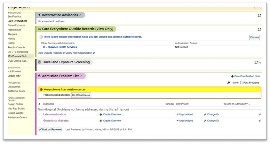 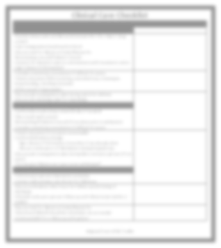 Rush Copley MNO  Folders & Bulletin  Board

NCH Education  Campaign & MNO  Folders
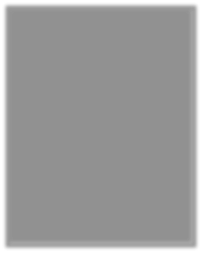 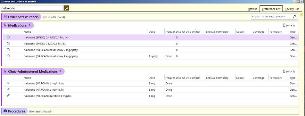 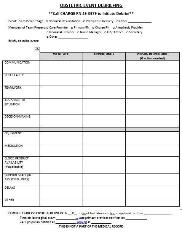 Admission to Hospital
Confirm lab results (draw initial OB labs if needed)  Place social work consult
Neonatology/Pediatric Consult (if not done prior to admission)  Consider anesthesia consultation if difficult IV access
Patient education (if not given antenatally)  Confirm Methadone dosage
-Sign release of information from clinic if not already done
-Discuss continuance of Methadone during hospital stay
Discuss pain management plan during labor and post-partum (if n  done)
*Do not give Nubain-can cause acute withdrawal*
Post-Partum
Perform post-partum depression screening  Connect with primary care doctor for follow-up
Discuss methadone clinic hours for follow-up and timing of  discharge
Schedule early post-partum follow-up with Obstetrician (within 2  weeks)
Discuss need for Narcan at home/Narcan Rx
Tylenol and NSAIDS should be scheduled, not as needed  Social work/DCFS to follow up with patient


Adapted from ILPQC To
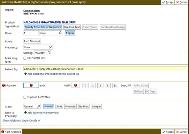 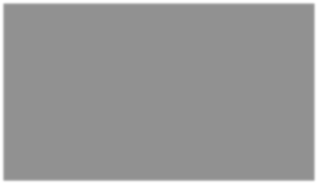 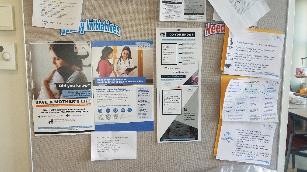 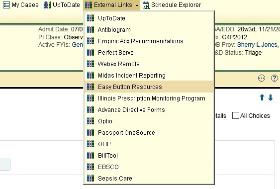 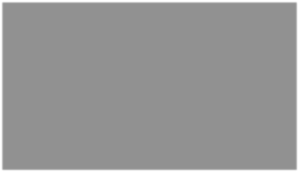 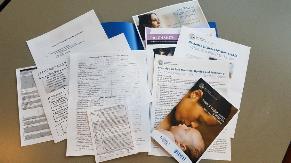 Illinoi
28
s Perinatal Quality Collaborative
MNO Education for all OBs & RNs
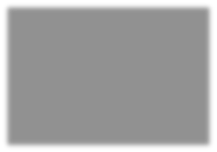 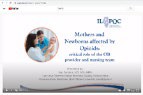 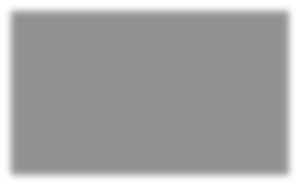 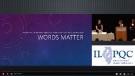 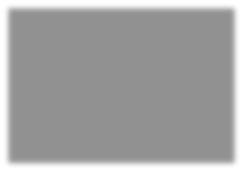 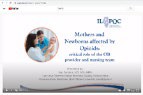 Stigma & bias  education
Implement stigma &  bias education
Provider & RN e-Modules
Shares key strategies for caring for  pregnant and pp women with OUD
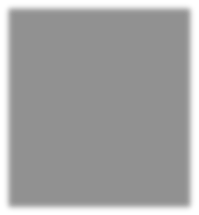 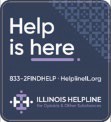 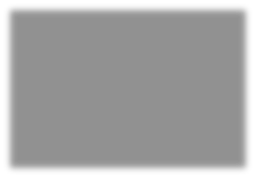 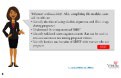 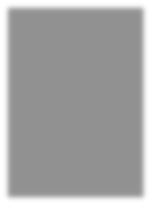 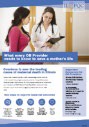 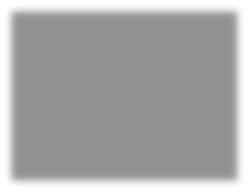 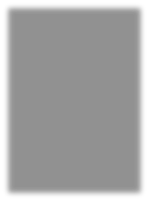 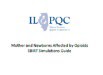 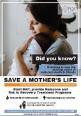 SBIRT Simulations  Guide and e-training
Train providers to talk to  patients about readiness for  MAT & linking to recovery  treatment services.
Provider & RN  education campaign
Post & distribute in clinical  areas including prenatal sites
Illinois Perinatal Quality Collaborative
27
Resources Available to Help  Achieve Optimal OUD Care
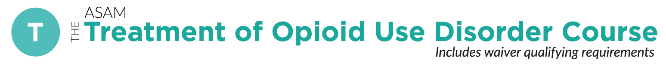 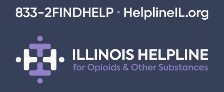 Illinois MAT  Providers
Naloxone Distribution  Locations
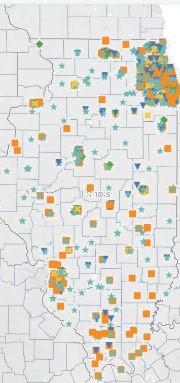 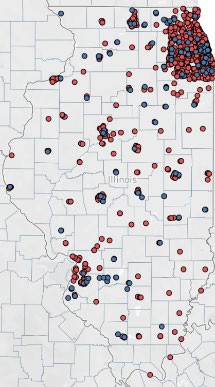 All links  available  on the  ILPQC
website
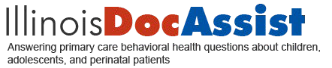 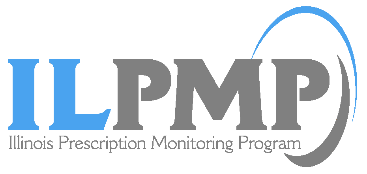 http://idph.illinois.gov/opioiddatadashboard/ 28
Illinois Perinatal Quality Collaborative
What Comes Next? Sustain in 2021
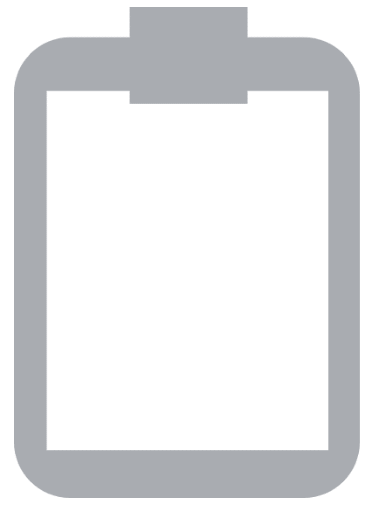 Continue compliance monitoring to  achieve optimal OUD care
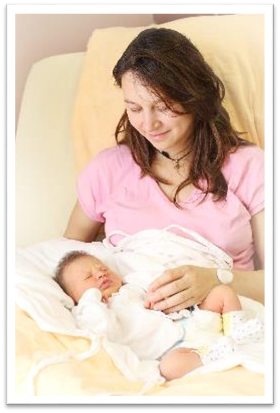 Sustainability Plan
Compliance  Monitoring
Work with your team to complete and
implement your sustainability plan-
only 36 of 92 (40%) of teams have  submitted a sustainability plan
New Hire  Education
Attend MNO Sustainability webinars in
2021 to learn and share strategies with  other IL hospitals
Continuing  Education
Systems Changes
ILPQC will provide QI support to teams  not yet achieving AIMs
Illinois Perinatal Quality Collaborative
29
MNO-OB Learning Other Teams Plans for  Sustainability
MNO-OB Team Panel
Annabel Tomas, BSN, RNC-OB, Kelly Hert, RN, BSN ;  OSF St. Elizabeth Medical Center
Danielle Labarre, BSN, RNC, C-EFM; Edward Hospital
Illinois Perinatal Quality Collaborative
31
OSF St. Elizabeth Medical Center
Annabel Tomas, BSN, RNC-OB, Kelly Hert, RN, BSN
OSF SEMC
14 bed OB unit
OB Triage, Antepartum, L&D,  Postpartum, OR & Recovery room,  Level 2 designated Nursery
35 deliveries/month or 400/year

4 LDRs
2 triage/antepartum rooms
6-8 Postpartum rooms
6 single; 2 double occupancy
1 OR & 1 RR
Nursery: 10 open cribs, 3 panda  warmers, 2 incubators
Northern region OSF  Healthcare
I.80 region: CFH, SPMC,  SEMC
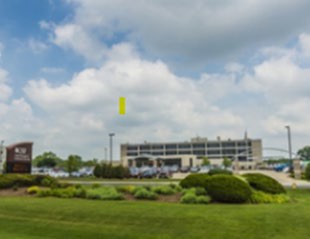 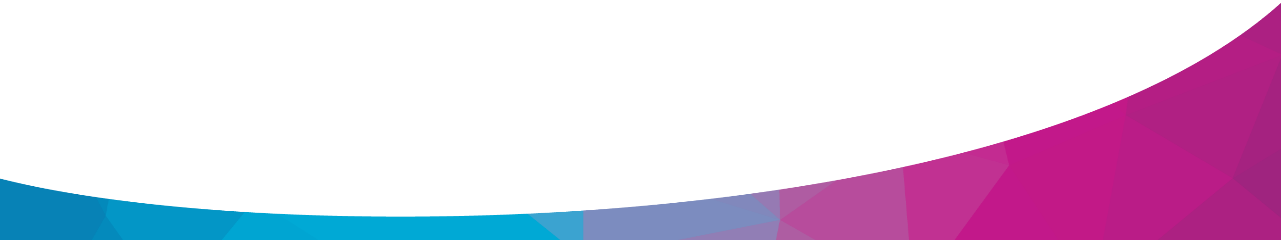 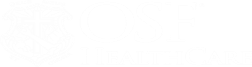 ILPQC MNO-OB  Initiative: Sustainability Plan
Sustained Im provement Tradcing of kev p ro ces:s me asur es:
1.    SUD/ OUD P,ran  ata  l ;m  c:I lD   Screening docume nt ed
Me d"cation Assi:;t ed rea lrn ent [MAT) Prena t ally DI" by Delivery Discha rge
Lin k<@E t o Beha io ral Healt h Co I ns el ing / Recovery Treatm ent Services Pr en:ataDv or by D elive ry Di!S'Ch!arge
Co uns el i ng & P,rescri pt ion Offered Prenata ll'y or by Del i...-ery D:isoharge
Hepatitis-C Screening Pran,	ata lly or  by Del i'o'ery  Disoharge
OSF
SAINT EL ZABETH
MEDlCAL CENTER
How wi I mea91.Jres b e collectecf Cont inu e □. r same prptocols cf SP to□I. data c□ll ectio 11 in r edcap. tr acl in g our fold ers given
to patients an d ide nt ifyi ng m issed o pport uniti es/ fa ll outs.
Te am mem be:rM in char ge cf m o.nthl'y rep ort ing in
S and ra,  RN
m ea:;ures are b e □w lihe goal?     0     M onthly   ■
How o ft en ·will you r QJ team meet to  re.iew  h.□.spital data report s   ia	an d deve lo p a resp cms e  if o□m p ll ance 011
Qu art erly   0    0t he r:	_
OAgoing IEdura tioo for all pr□Yi d ers arnl m1r.ses
Wha t ed lllCa ti on t oo l[ s ) will you use for ongo ing educati on far all mm es and p r□Yi d ers ?
M issec:I Opp ort unity Re-v;ew fo rm OILPOC SB llff Simulati on s.
0    ILPQ(;  Pro !li de r	0    ILPOC RN
0    -SBIRT/OUD Cli ni cal Al gor it hm  0     M NO'--OB T□o.lk i t  Providler  6d u u3t ion  Mat:er'ials    ■RN Wor kth:nv   O Ot her;  		_
How wi l l you in corp orat e M NO-OB ed ucaliicm an d di · cal care poli cies an d pr ot ocol s i nt o on g oi ng edu u3t io,n Pres ent at unit
meet ings an d OB.liP1;:     ser\lices m eeti rn:;s; t::!     lt	     (!J e du cati on a:nn ually
How o ft en will ou pro!lide ongoing education? 0 Biann ual ly ■ An nu allfl'
Ot her ? U·   ; meet  ·  ng  s.m onthly
New Hire 6du ra tion far all n ew  trires
Win t edlllCa ti on t .ool{s) wi[I you 1u se fo r ne-w h ir es {see above )? RNg!!i!Qi:J9 ; missed oppa rtu nity re--.riew forms; RtJ \'1/"or ld l □w:
How wil l yo incorporate MNO-OBeducati on an d firaeal care poli cies an dl pr ot occ4s i nt o ha.s plital n ew hi re ed ucation? E­  mod ulesh rid ea.s i n Heallf1:;tream: p eer  trai ni ng duri ng or ientation Health stream ed\Jcation; liJ;!		rp  r  ocedu, r es of NA&
ESC: p eer tr.a:i ni ng d u ri ng or ientation of our MNO proces.s an d use of SP t o o l a:nd fo lde rs
Sustained System--leve!I Changes
What	t ern-level m anges have \fOU put int o plaAll! to susta in pr oviding optimal care for e\ill!ry patient with OUD!
DlD  Admission  Hud dl es.	Pr en;atal C3re Conl erence    ■M N0 -0 13 Folde    rs    OM NO OUD Orde r Sets
Vali dat ed Screening tool in  EM R     ■ Ot her: Offioe dliinics
M issed Opp::irru ni ty r e11iew w it h cfini cal tea m feedback
uscn  vafid ate-d scre eni n  t:o□!ts d u r i	arte   Yi sits c□m m  nic at i n witl-1 OB   nit an d addi n t□ t ne ir  renat al record· ESC
fl ows h eet  tn Ef,, R.
How wil l you str6tai n t hP..se effo rts, such as h ow w il I yo u en s.ure hat M N O-OB Fol ders. are re  eni sti.ed and   pd ated?   □w w ill  yo u con fi r m OUD Adm ission H udd l es .are bein g complete c:I fur all pat ien ts wit h OUD? Jami e,.RNI & San dra ,.RN re p-Jeni sh and  update folders: Cha r ge RN & ILPOCM NO t eam lea der ens.ure comm un icatian 'li ith staff fur patients ident ified wi h OUD.
Bi- aninuall	■
C-0mm1111ity Reso ur oes: H ow  often will yo   upd.at e  you  r  l cc  al map of re sour  ces to  c□n ne     pr egn  ant / po stp artu m pati ents.to
M.!\T & BehaYi o r.a11--! ealt h/ R.ec ove;ry Tr e-atment     Servi ces?
Ann ual l
to u pdate th e M NO-- OB fo lde rs? Je.!l)i llJ:I.& Sami r a. RN
to u pdate lo eal   a_p o1i r=   1,1rces t o MA    & Behavior al Heallf1/R1ecovery SE, ic es.c Kelly , RIN & Case MS ,
Our ILPQC Resource Area
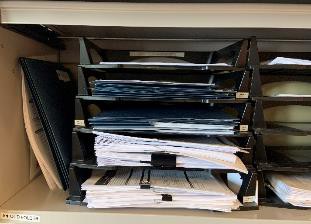 Making sure we have:
Folder accessible and  put together for staff at  all times.
Resources that are  easy to give to those in  need.
Our staff continually  educated
The abilities, tools, and  resources to keep going  with this great work!
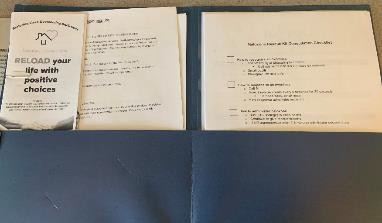 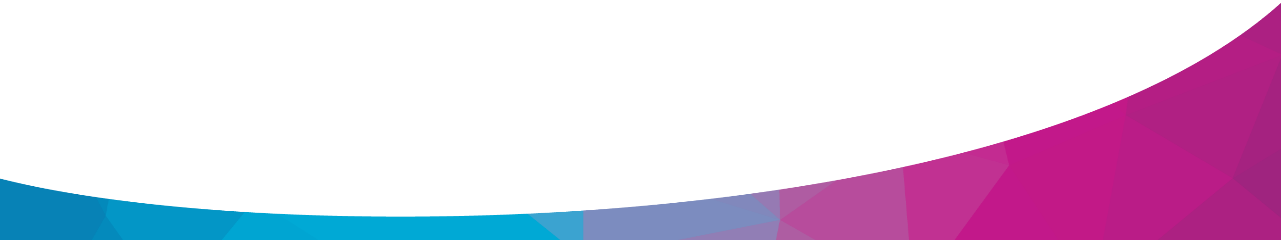 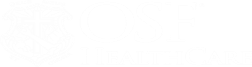 Edward Hospital
Danielle Labarre, BSN, RNC, C-EFM (unable to attend today’s meeting sharing thoughts on next slide)
Edward Hospital MNO-OB Strategies
Clinical Care Checklist stars in the prenatal offices and crosses over to  inpatient
Chart audits
Missed opportunities presented at staff meetings and physician department  meetings
Required annual education in Healthstream (e-learning) including new  employees
Automatic social work consult with a + 5P screen or if cord tissue is sent
Illinois Perinatal Quality Collaborative
39
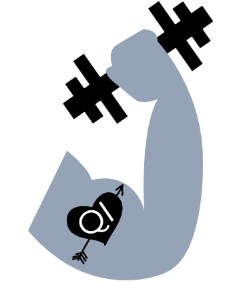 Obtain a Certificate in
Quality Improvement Science!
IHI Open School, a free opportunity to  asynchronously complete up to 13 continuing  education hours
Access starting June 2021 for two years
ILPQC will send out an inquiry form to designate a  specific number of members across OB &  Neonatal QI initiatives at your hospital access to  the training!
Pump up your Quality  Improvement skills!
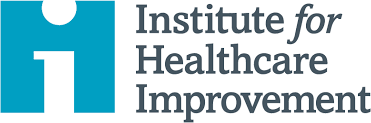 Illinois Perinatal Quality Collaborative
MNO-OB Sustainability Webinars
Each hospital team will be assigned a call to give a sustainability update
Illinois Perinatal Quality Collaborative
41
Save the Date:
ILPQC 2021 Annual Conference
Calling all perinatal health care providers, nurses, allied health  professionals, and public health/community partners!

Thursday, October 28th, 2021  In-Person/Virtual TBD
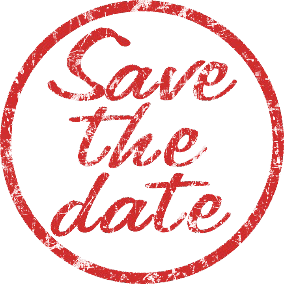 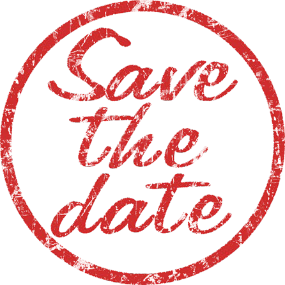 Illinois Perinatal Quality Collaborative
41
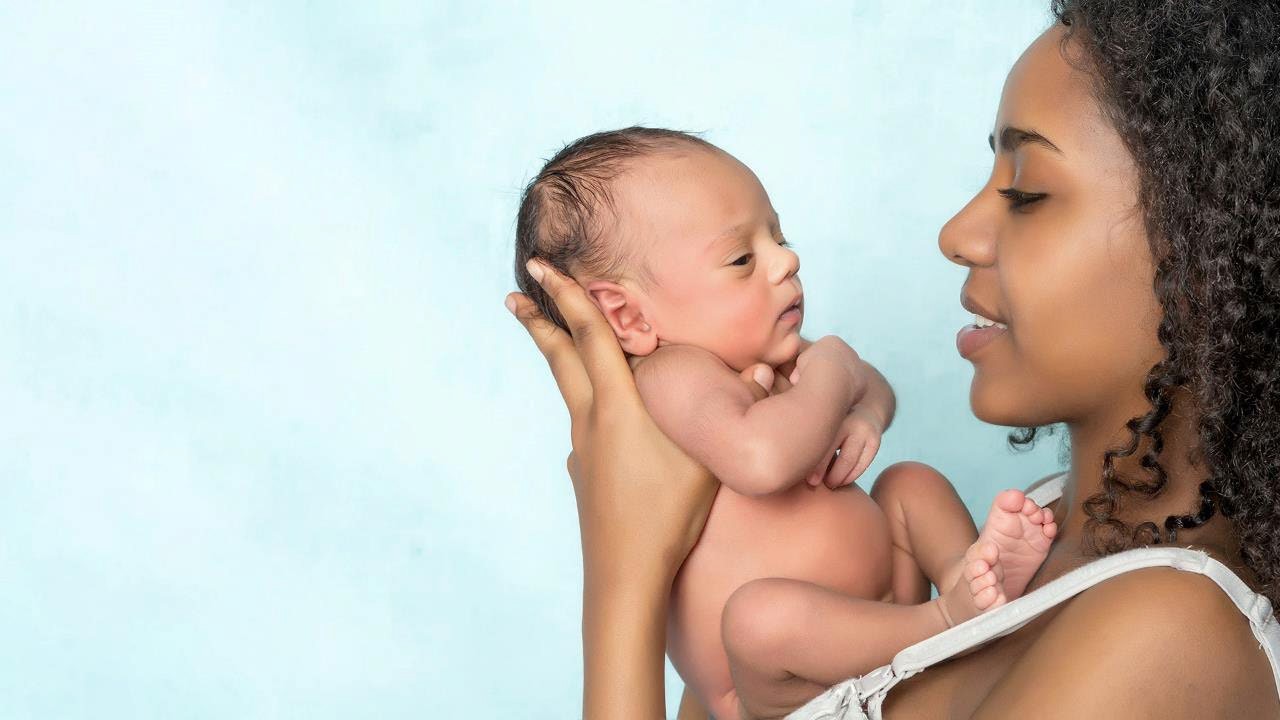 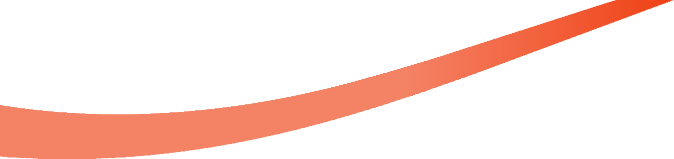 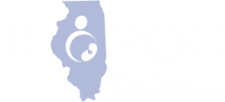 Thanks to our  Funders
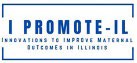 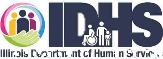 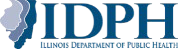 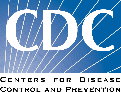 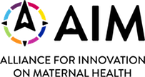 In kind support:
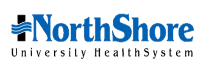 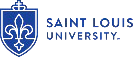 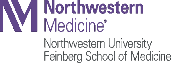 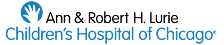 West Suburban Medical Center